هم‌جواری جغرافیایی: ابزاری برای حمایت از نوآوری
مرضیه شاوردی
بهزاد سلطانی
فهرست
2 از 41
اهمیت مجاورت مکانی در نوآوری
3 از 41
اهمیت مجاورت مکانی در نوآوری (ادامه)
4 از 41
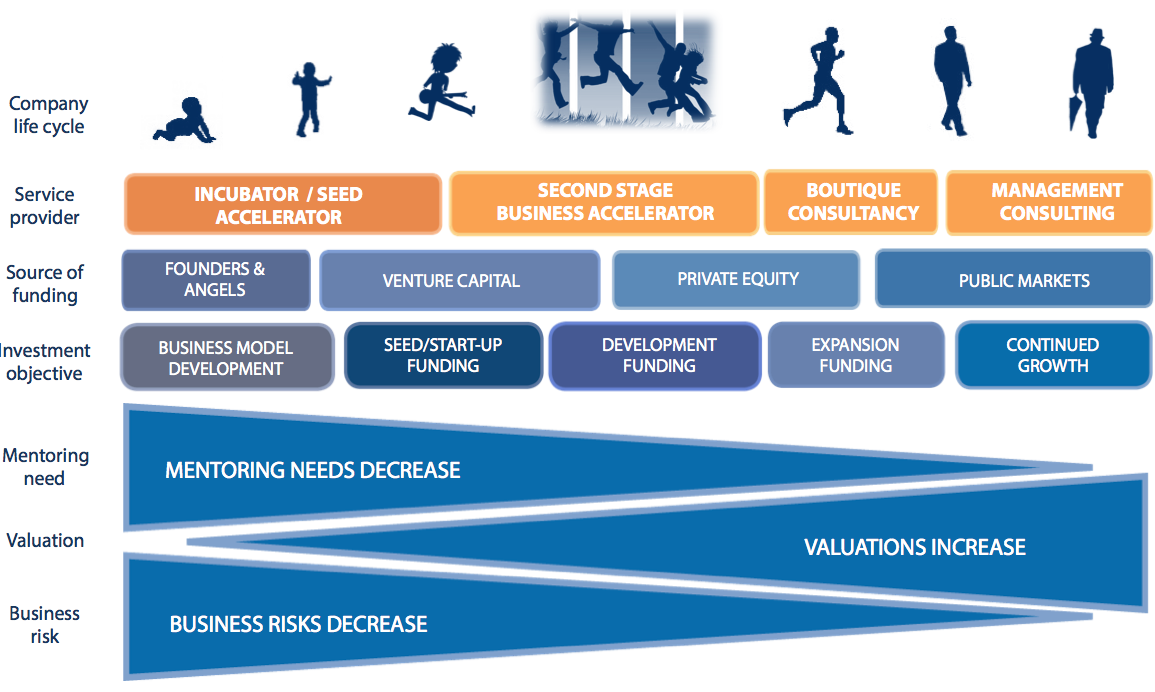 دوره عمر شرکت
شتابدهنده
پارک علم و فناوری
نهادهای حمایتی مبتنی بر مجاورت جغرافیایی
مرکز رشد
شهرک صنعتی
شهرک علمی ـ تحقیقاتی/ شهرک فناوری/ شهر علمی/ منطقه ویژه علم و فناوری
نیاز به مربی‌گری
ارزش کسب‌وکار
ریسک کسب‌وکار
ساختارهای مبتنی بر مجاورت مکانی و حمایت از نوآوری
شکل 1- نهادهای حمایتی مبتنی بر مجاورت جغرافیایی در طول دوره عمر شرکت
5 از 41
ساختارهای مبتنی بر مجاورت مکانی و حمایت از نوآوری (ادامه)
1. شتابدهنده
6 از 41
ساختارهای مبتنی بر مجاورت مکانی و حمایت از نوآوری (ادامه)
1. شتابدهنده
7 از 41
ساختارهای مبتنی بر مجاورت مکانی و حمایت از نوآوری (ادامه)
1. شتابدهنده
جدول 1- منافع شتابدهنده برای بازیگران بوم‌سازگان فناوری
8 از 41
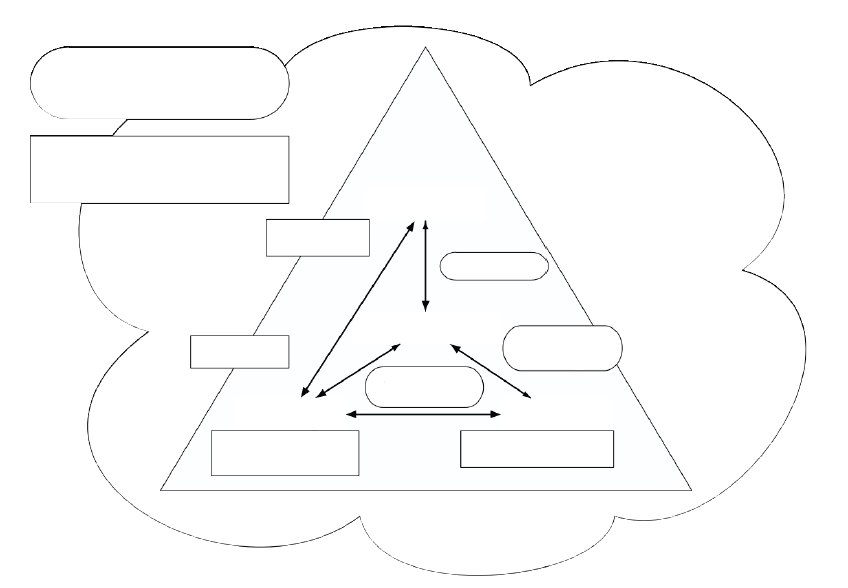 اقدامات شتابدهنده
ساختارهای مبتنی بر مجاورت مکانی و حمایت از نوآوری (ادامه)
جامعه
اقدامات شبکه ذی‌نفعان
سرمایه‌گذاران
1. شتابدهنده
سرمایه‌گذاری
جریان معامله
شتابدهنده
دسترسی به شرکت‌های نوپا
سرمایه
دسترسی به شبکه
شرکت‌های نوپا
مربیان
اطلاعات به‌روز
افزایش سرمایه انسانی
شکل 2- شبکه ارتباطات ذی‌نفعان در شتابدهنده
9 از 41
ساختارهای مبتنی بر مجاورت مکانی و حمایت از نوآوری (ادامه)
2. مرکز رشد
10 از 41
خدمات در زمینه‌های قانونی، امنیتی و مالکیت فکری
تهیه سرمایه اولیه برای شرکت و تأمین فناوری
توسعه مهارت‌ها، مشاوره و راهنمایی
پشتیبانی شبکه‌گستری اطلاعاتی و بین‌المللی
هم‌افزایی میان مستاجران از طریق تبادل تجربیات
تسهیلات اداری و تجهیزات مشترک
تهیه فضای مناسب عملیاتی و انعطاف‌پذیر
ساختارهای مبتنی بر مجاورت مکانی و حمایت از نوآوری (ادامه)
2. مرکز رشد
شکل 3- هرم خدمات مرکز رشد
11 از 41
ساختارهای مبتنی بر مجاورت مکانی و حمایت از نوآوری (ادامه)
2. مرکز رشد
12 از 41
مراکز رشد
شتابدهنده‌ها
مدت زمان نامحدود
(1 تا 5 سال)
عمدتاً مبتنی بر رشد 
(پرداخت از طریق سهام به جای اجاره)
آموزش
مربی‌گری
عمدتاً مبتنی بر اجاره
مدت زمان مشخص 
(3 تا 6 ماه)
پشتیبانی کسب‌وکار
امکانات فنی و آزمایشگاهی
گزینشی
مبتنی بر کار گروهی
فضای فیزیکی
تأمین مالی اولیه
پذیرش بر مبنای ثبت‌نام
ساختارهای مبتنی بر مجاورت مکانی و حمایت از نوآوری (ادامه)
شکل 4- همپوشانی و تفاوت خدمات شتابدهنده و مرکز رشد
13 از 41
ساختارهای مبتنی بر مجاورت مکانی و حمایت از نوآوری (ادامه)
3. پارک‌ها
14 از 41
ساختارهای مبتنی بر مجاورت مکانی و حمایت از نوآوری (ادامه)
3. پارک‌ها
15 از 41
ساختارهای مبتنی بر مجاورت مکانی و حمایت از نوآوری (ادامه)
3. پارک‌ها
جدول 2- آثار سازمانی و منطقه‌ای پارک‌های علم و فناوری
16 از 41
ساختارهای مبتنی بر مجاورت مکانی و حمایت از نوآوری (ادامه)
3. پارک‌ها
جدول 3- انواع پارک‌ها
17 از 41
ساختارهای مبتنی بر مجاورت مکانی و حمایت از نوآوری (ادامه)
3. پارک‌ها
جدول 3- انواع پارک‌ها (ادامه)
18 از 41
ساختارهای مبتنی بر مجاورت مکانی و حمایت از نوآوری (ادامه)
3. پارک‌ها
جدول 3- انواع پارک‌ها (ادامه)
19 از 41
ساختارهای مبتنی بر مجاورت مکانی و حمایت از نوآوری (ادامه)
4. شهرک‌ها
20 از 41
ساختارهای مبتنی بر مجاورت مکانی و حمایت از نوآوری (ادامه)
4. شهرک‌ها
21 از 41
ساختارهای مبتنی بر مجاورت مکانی و حمایت از نوآوری (ادامه)
4. شهرک‌ها
22 از 41
ساختارهای مبتنی بر مجاورت مکانی و حمایت از نوآوری (ادامه)
5. مناطق ویژه و شهرهای علمی
23 از 41
ساختارهای مبتنی بر مجاورت مکانی و حمایت از نوآوری (ادامه)
5. مناطق ویژه و شهرهای علمی
24 از 41
مقایسه ساختارهای حامی نوآوری
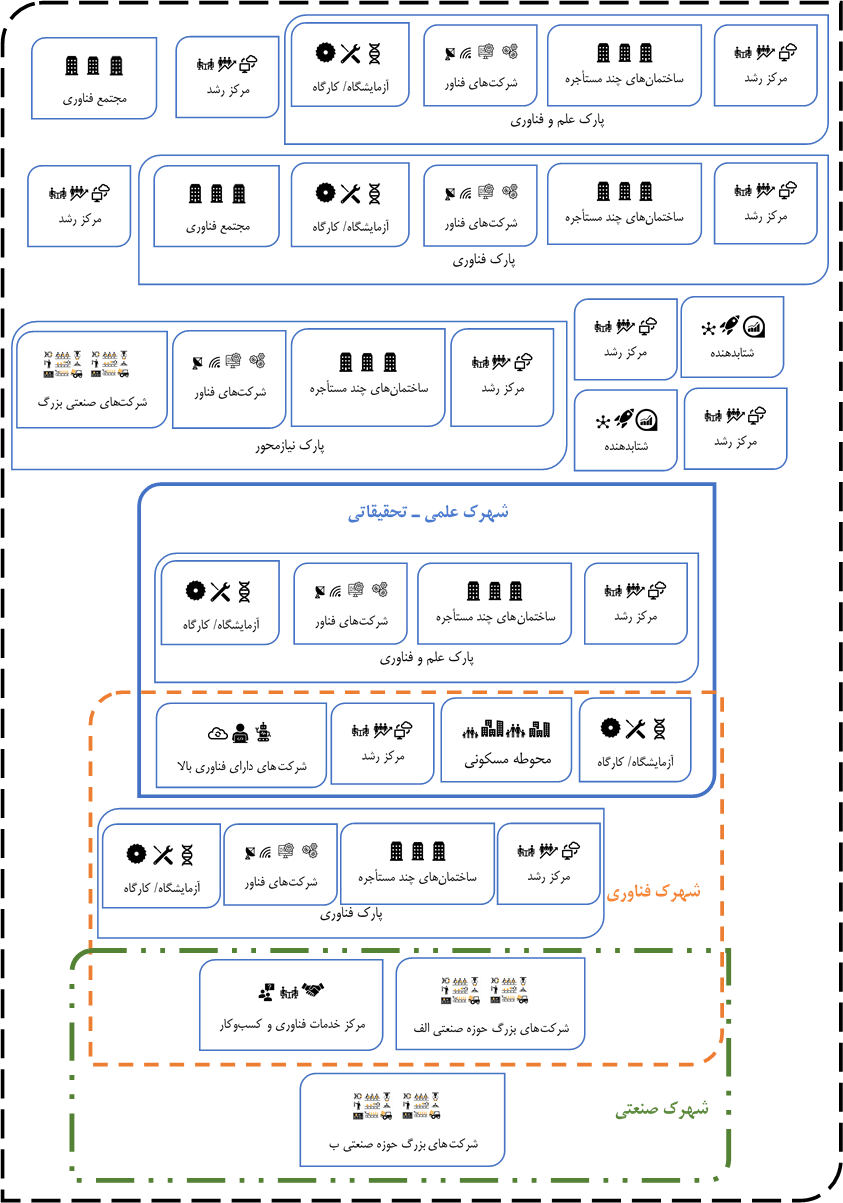 شکل 5- ساختارهای مبتنی بر مجاورت جغرافیایی برای حمایت از نوآوری
25 از 41
مقایسه ساختارهای حامی نوآوری (ادامه)
جدول 4- مقایسه ساختارهای مبتنی بر مجاورت جغرافیایی در حمایت از نوآوری
26 از 41
مقایسه ساختارهای حامی نوآوری (ادامه)
جدول 4- مقایسه ساختارهای مبتنی بر مجاورت جغرافیایی در حمایت از نوآوری (ادامه)
27 از 41
مقایسه ساختارهای حامی نوآوری (ادامه)
جدول 4- مقایسه ساختارهای مبتنی بر مجاورت جغرافیایی در حمایت از نوآوری (ادامه)
28 از 41
مقایسه ساختارهای حامی نوآوری (ادامه)
جدول 4- مقایسه ساختارهای مبتنی بر مجاورت جغرافیایی در حمایت از نوآوری (ادامه)
29 از 41
بررسی موردی
30 از 41
بررسی موردی (ادامه)
31 از 41
بررسی موردی (ادامه)
بررسی موردی ساختارهای مبتنی بر مجاورت جغرافیایی در اصفهان (1398)
32 از 41
بررسی موردی (ادامه)
بررسی موردی ساختارهای مبتنی بر مجاورت جغرافیایی در اصفهان (1398)
33 از 41
بررسی موردی (ادامه)
بررسی موردی ساختارهای مبتنی بر مجاورت جغرافیایی در اصفهان (1398)
34 از 41
بررسی موردی (ادامه)
بررسی موردی ساختارهای مبتنی بر مجاورت جغرافیایی در اصفهان (1398)
35 از 41
بررسی موردی (ادامه)
بررسی موردی ساختارهای مبتنی بر مجاورت جغرافیایی در اصفهان (1398)
36 از 41
بررسی موردی (ادامه)
بررسی موردی ساختارهای مبتنی بر مجاورت جغرافیایی در اصفهان (1398)
37 از 41
بررسی موردی (ادامه)
بررسی موردی ساختارهای مبتنی بر مجاورت جغرافیایی در اصفهان (1398)
38 از 41
بررسی موردی (ادامه)
بررسی موردی ساختارهای مبتنی بر مجاورت جغرافیایی در اصفهان (1398)
39 از 41
بررسی موردی (ادامه)
بررسی موردی ساختارهای مبتنی بر مجاورت جغرافیایی در اصفهان (1398)
40 از 41
بررسی موردی (ادامه)
بررسی موردی ساختارهای مبتنی بر مجاورت جغرافیایی در اصفهان (1398)
41 از 41